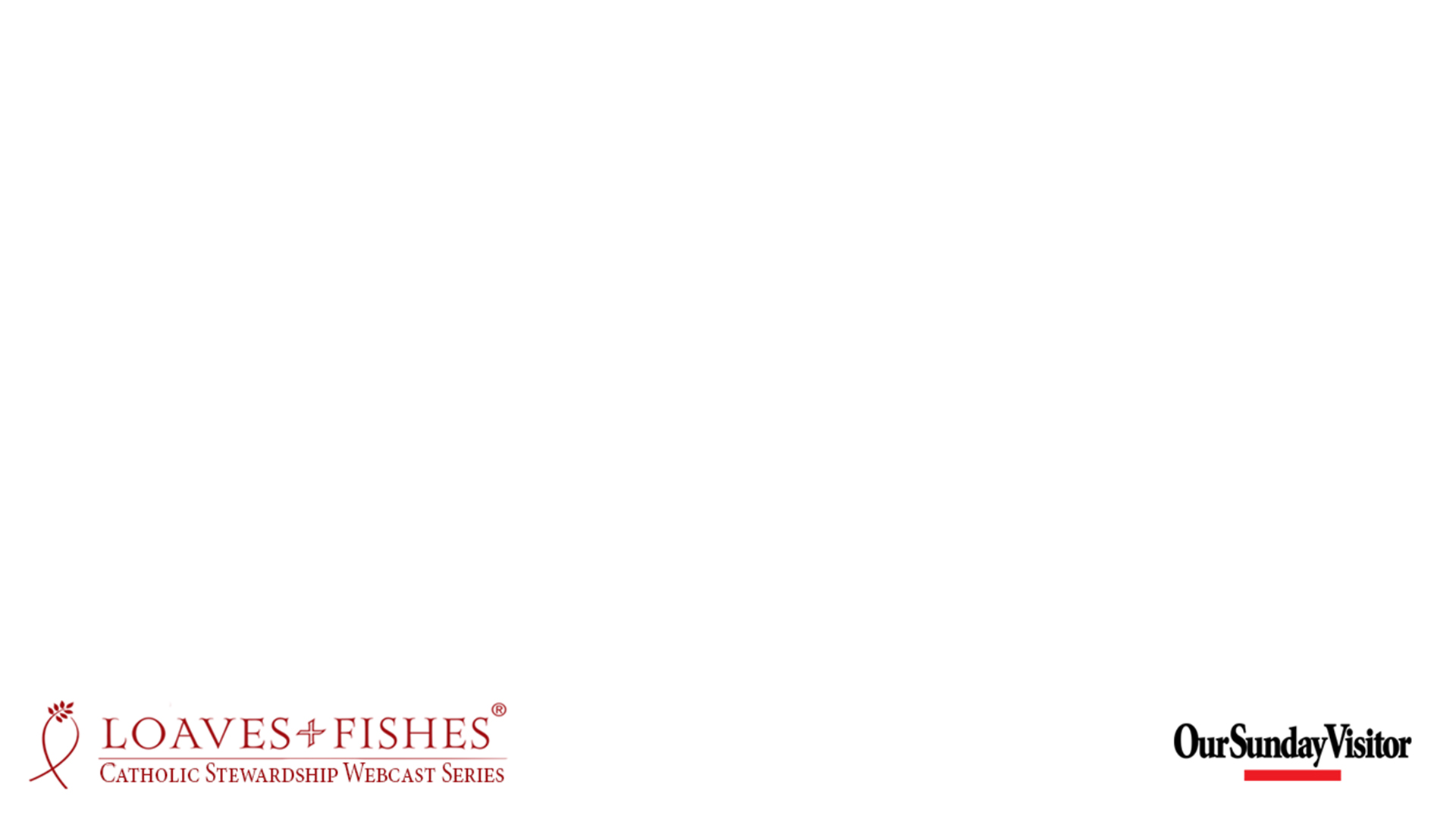 Spirituality of Giving
Dave Baranowski 
Director of Stewardship Education, Archdiocese of St. Louis

Contact Information
Email: davidbaranowski@archstl.org
Phone: 314-792-7215
Twitter: @dbaranowskiSTL
Website: archstl.org/stewardship
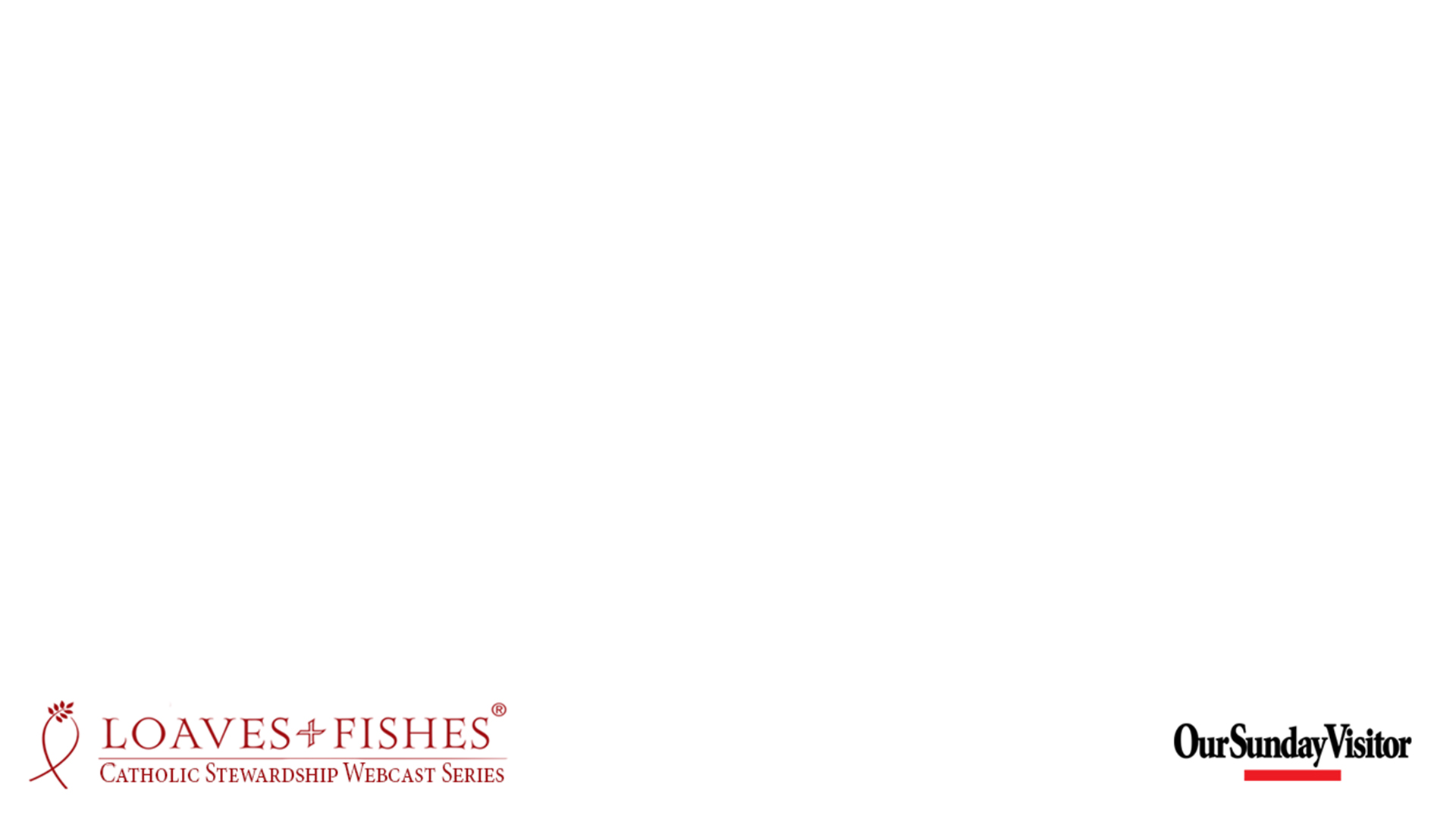 Stewardship Prayer – “I Am”

My parish is composed of people like me.
I help make it what it is.
It will be friendly, if I am.
It will be holy, if I am.
Its pews will be filled, if I help fill them.
It will do great work, if I work.
It will be prayerful, if I pray.
It will make generous gifts to many causes, if I am a generous giver.
It will bring others into worship, if I invite and bring them.
It will be a parish of loyalty and love, of fearlessness and faith, of compassion, charity and mercy, if I, who make it what it is, am filled with these same things.
Therefore, with the help of God, I now dedicate myself to the task of being all things that I want my parish to be.
Amen.
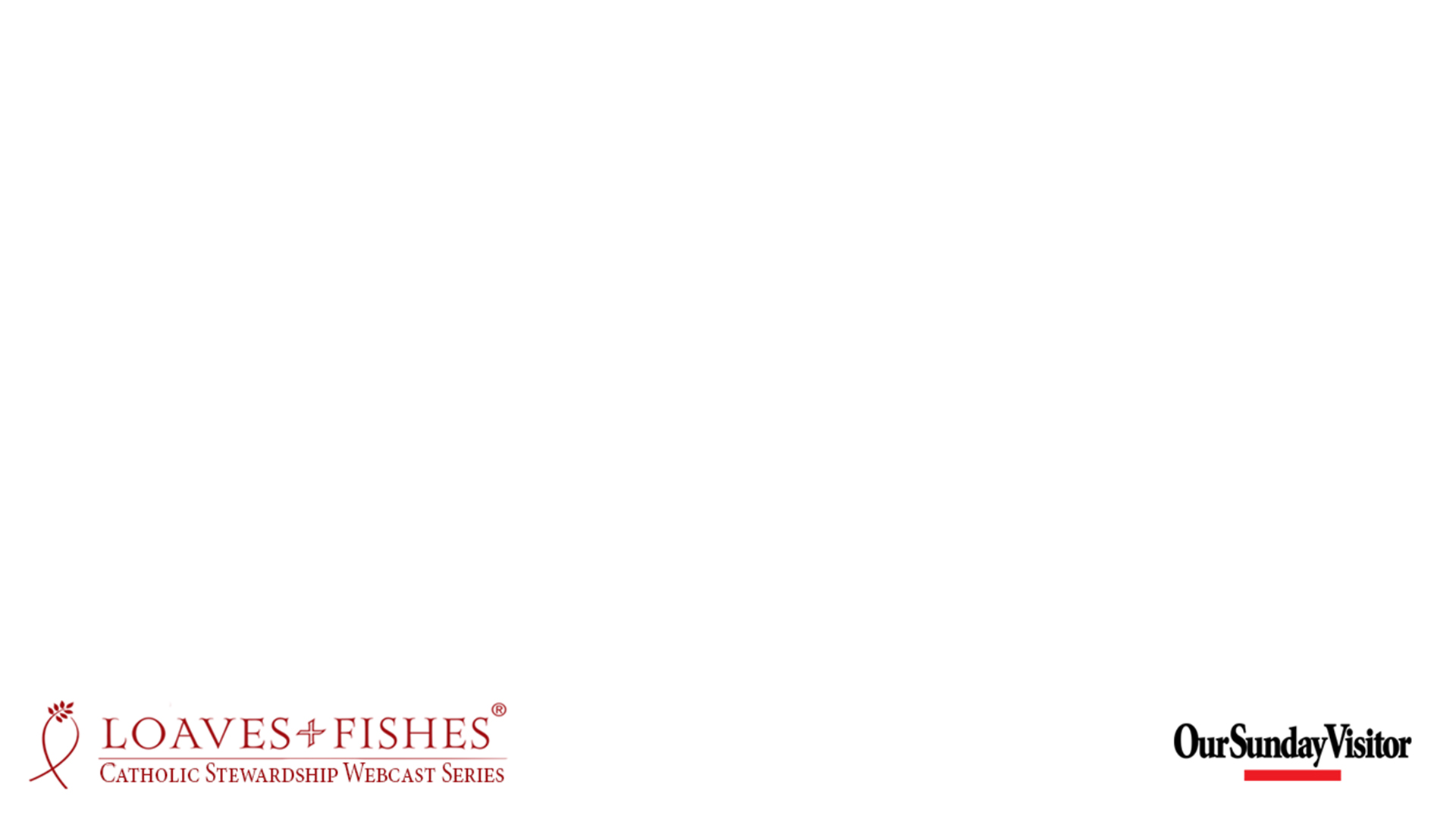 In God We Trust
 
Many people have a hard time detaching themselves from money
We need to talk more about the spirituality of giving – starts with trust in God
Many think they “earn” their money; don’t recognize God’s active presence in their life
Generous with all of our gifts; especially the one thing that means the most to you
By sharing all of our gifts we keep God first in everything
Helps us from putting other “gods” before God
1st Commandment – I am the Lord your God.  You shall have no other gods before me
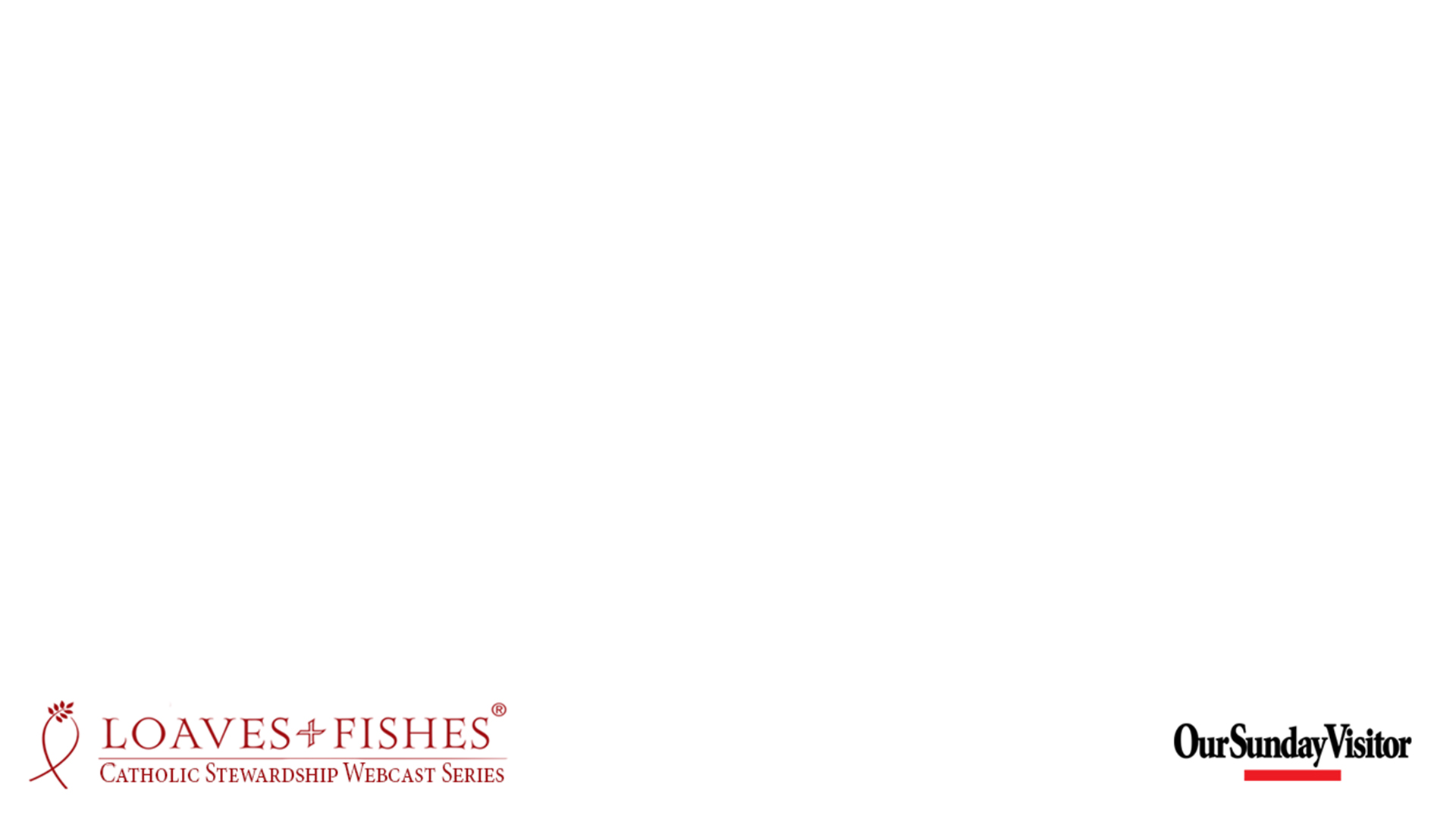 Top Priority

For many people, God and money run “neck and neck” as top priority
People are craving God but unsure or forgot how to start the relationship with Him
People are looking for guidance in handling their money; charitable giving and daily & long term management
A person’s attitude towards money has direct influence on their relationship with God
The average Catholic only gives 1% of income to Church and charity
Many Catholics are generous, but not in proportion to what they have been given
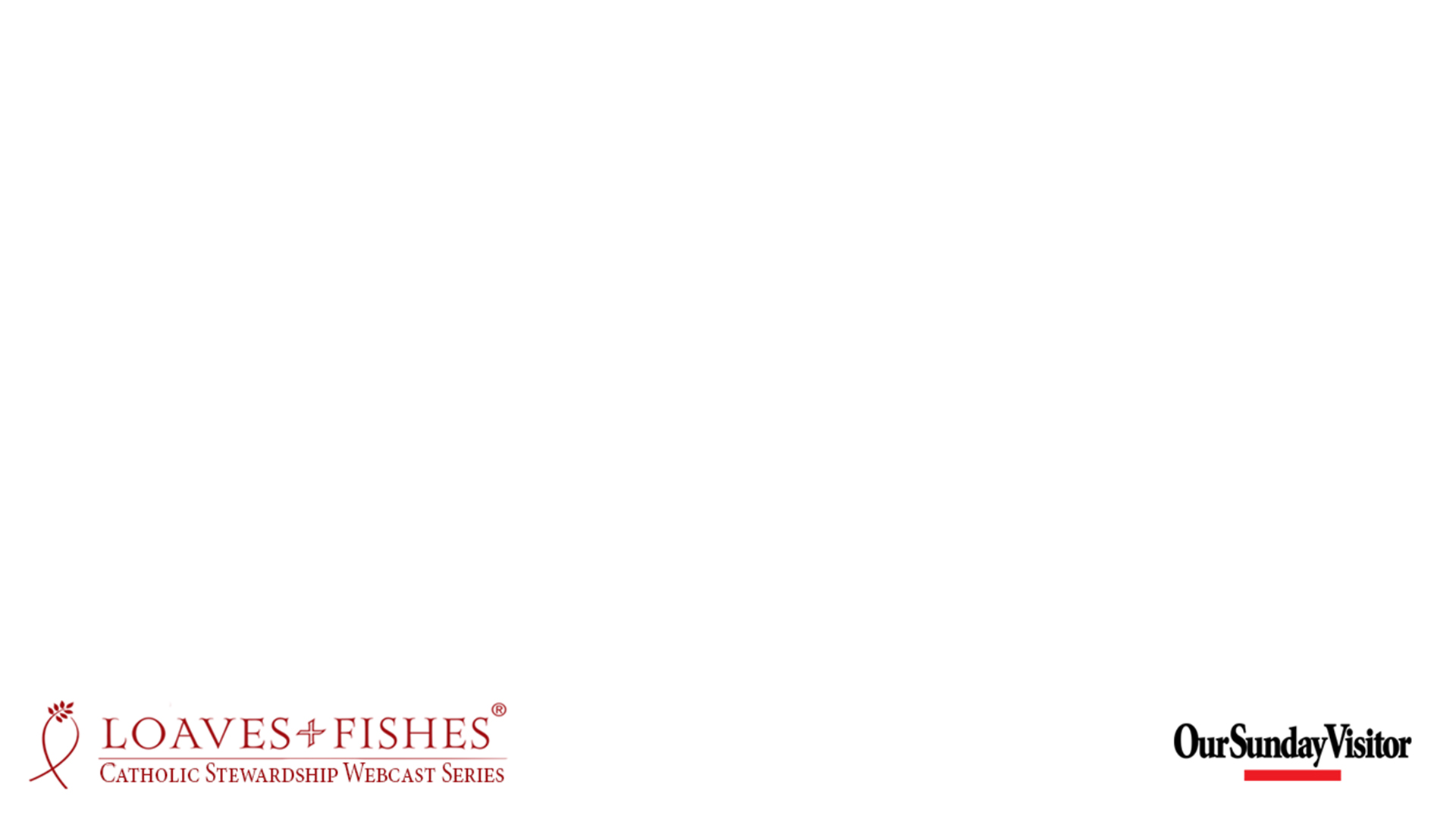 Bible – Financial Guide 
 
Old and New Testaments give us direction on giving money
“The measure of your own freewill offering shall be in proportion to the blessings the Lord, your God, has bestowed on you.”  Deuteronomy 16:10
“Honor the Lord with your wealth, with first fruits…”  Proverbs 3:9
“For where your treasure will be, there your heart will be also.”  Matthew 6:21
“You cannot serve two masters.  He will hate one and love the other.  You cannot serve God and mammon.”  Matthew 6:25 
“Whoever sows sparingly will reap sparingly and whoever sows bountifully will reap bountifully…for God loves a cheerful giver.”  2 Corinthians 9:6-7
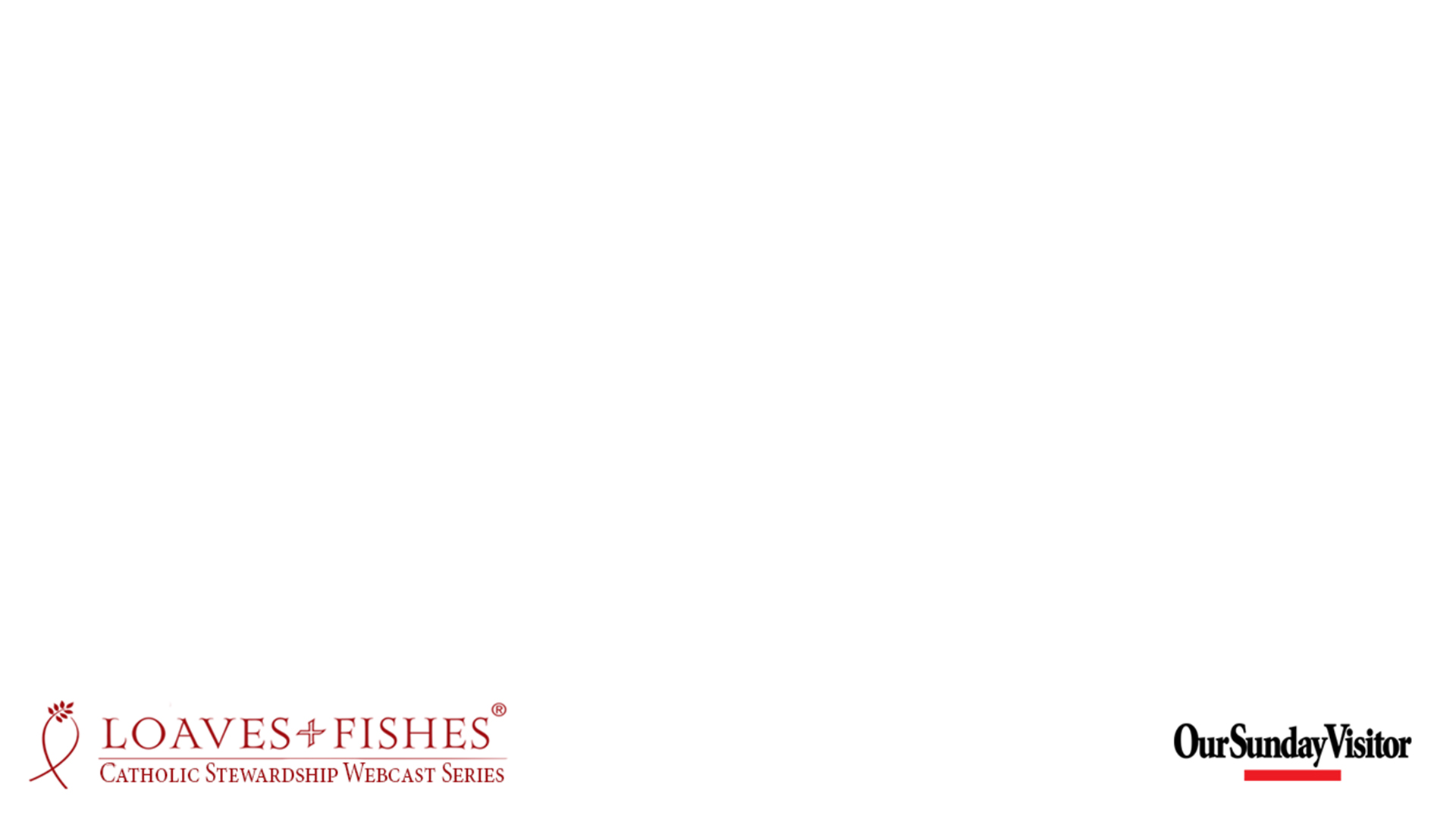 A Need to Give
 
Giving money is a pillar of our faith, like attending Mass and participating in ministry
God doesn’t need our money; we have a need to give
Why?  Because we are made in God’s image and likeness
God is the biggest “giver” of all time – no one “out-gives” God!
Giving our offertory is a big part of Holy Mass each Sunday:
The priest says, “Pray, brethren that my sacrifice and yours may be acceptable to God, the almighty Father.”
We respond, “May the Lord accept the sacrifice at your hands for the praise and glory of His name, for our good, and for the good of the holy church.”
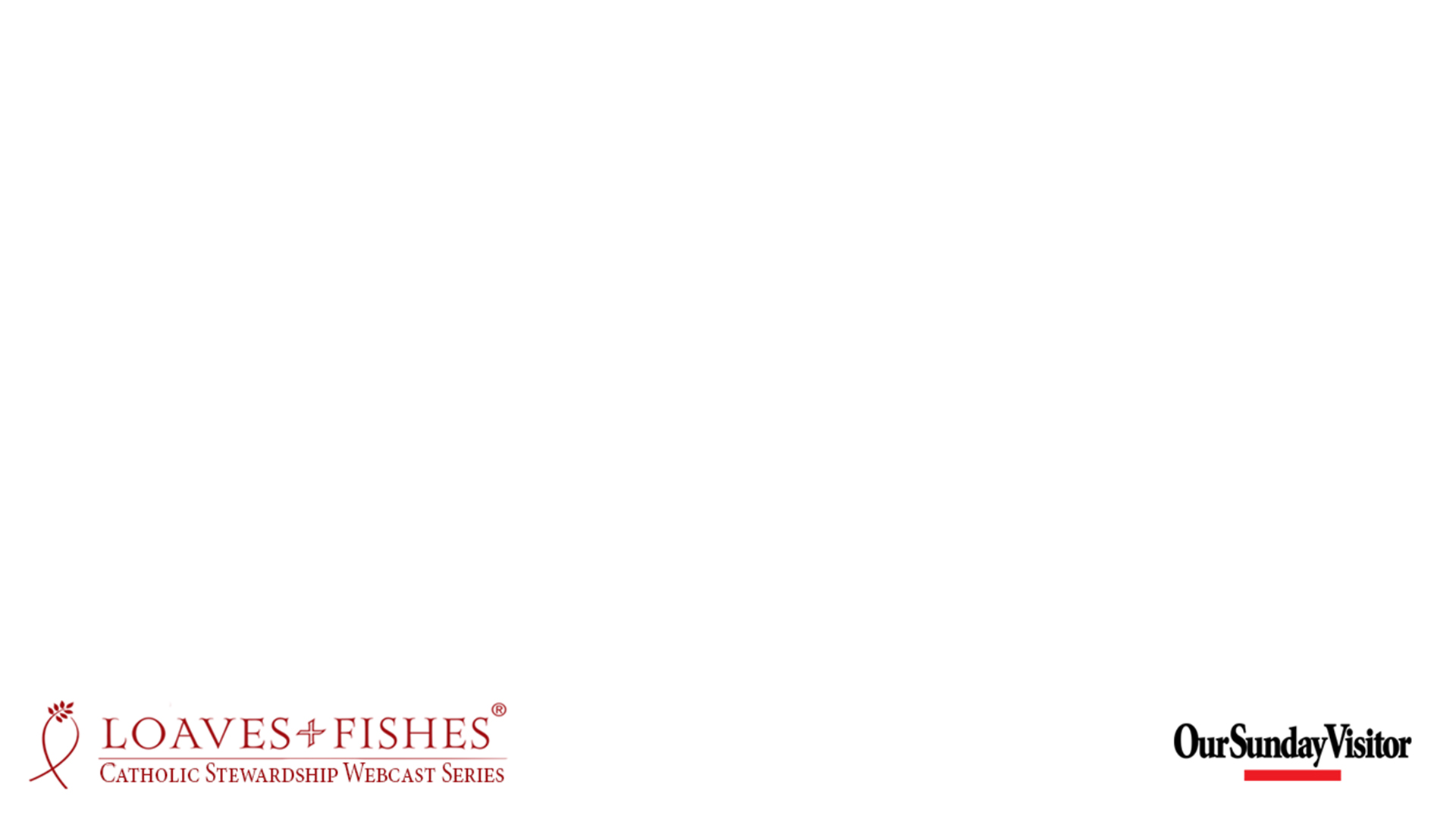 Personal Stewardship Best Practices with Money
 
Catholics have many opportunities to give: offertory, second collections, annual bishop’s appeal, capital campaigns and other Church & community needs
We are called to support them all, not pick one over the other
Help people be better stewards of all their money; plan your giving on annual basis
My Catholic Giving Guide
Dave Ramsey Financial Peace University
Legacy Planning Seminar
Tithing
“When faith does not reach the pocket, it is not genuine faith.”  Pope Francis
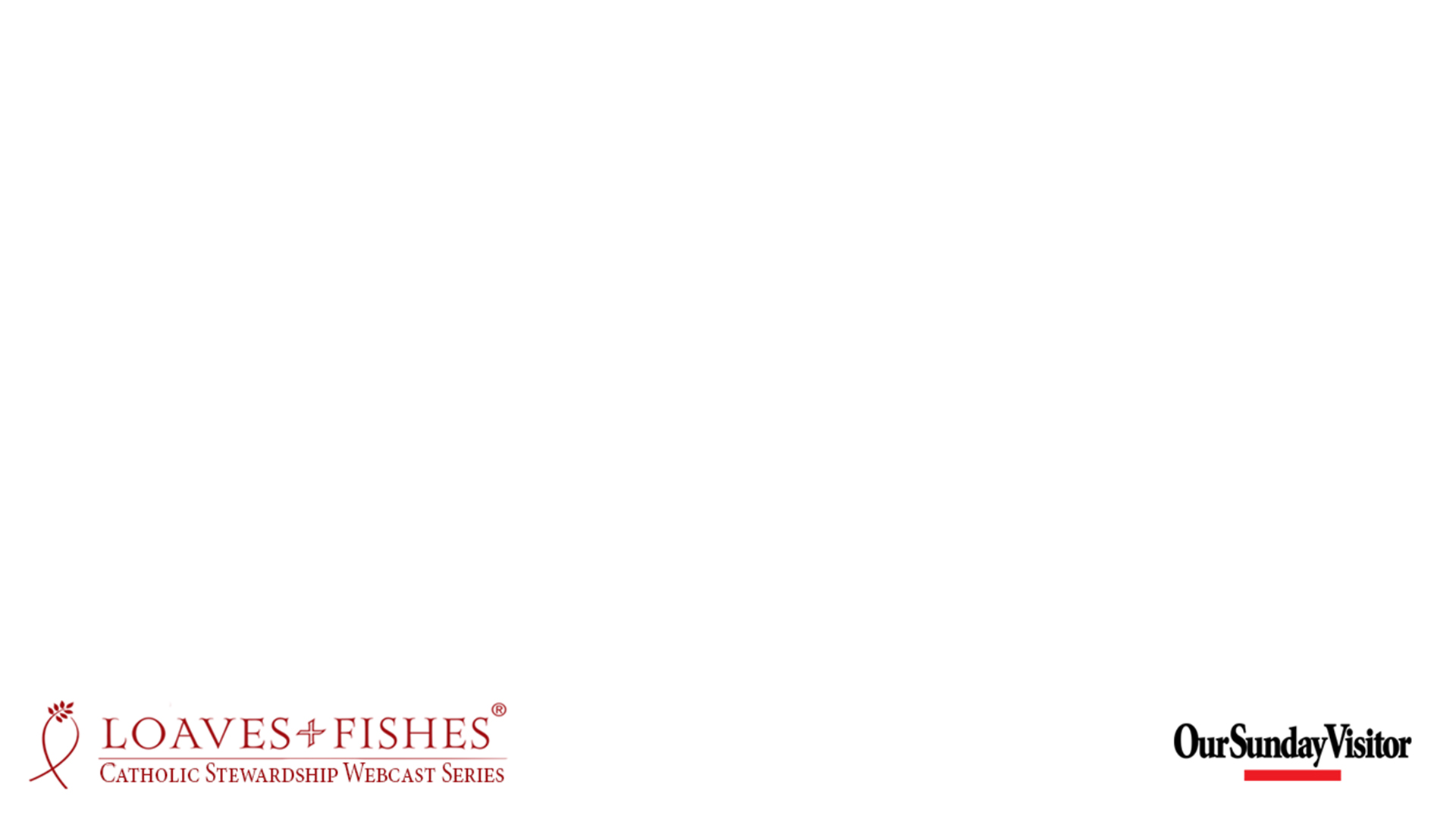 Parish Stewardship Best Practices

Increased Offertory Programs
Electronic Offertory
Envelopes – Custom Graphics
Children’s Envelopes
Visitor’s Envelopes
Pass Large Offertory Basket
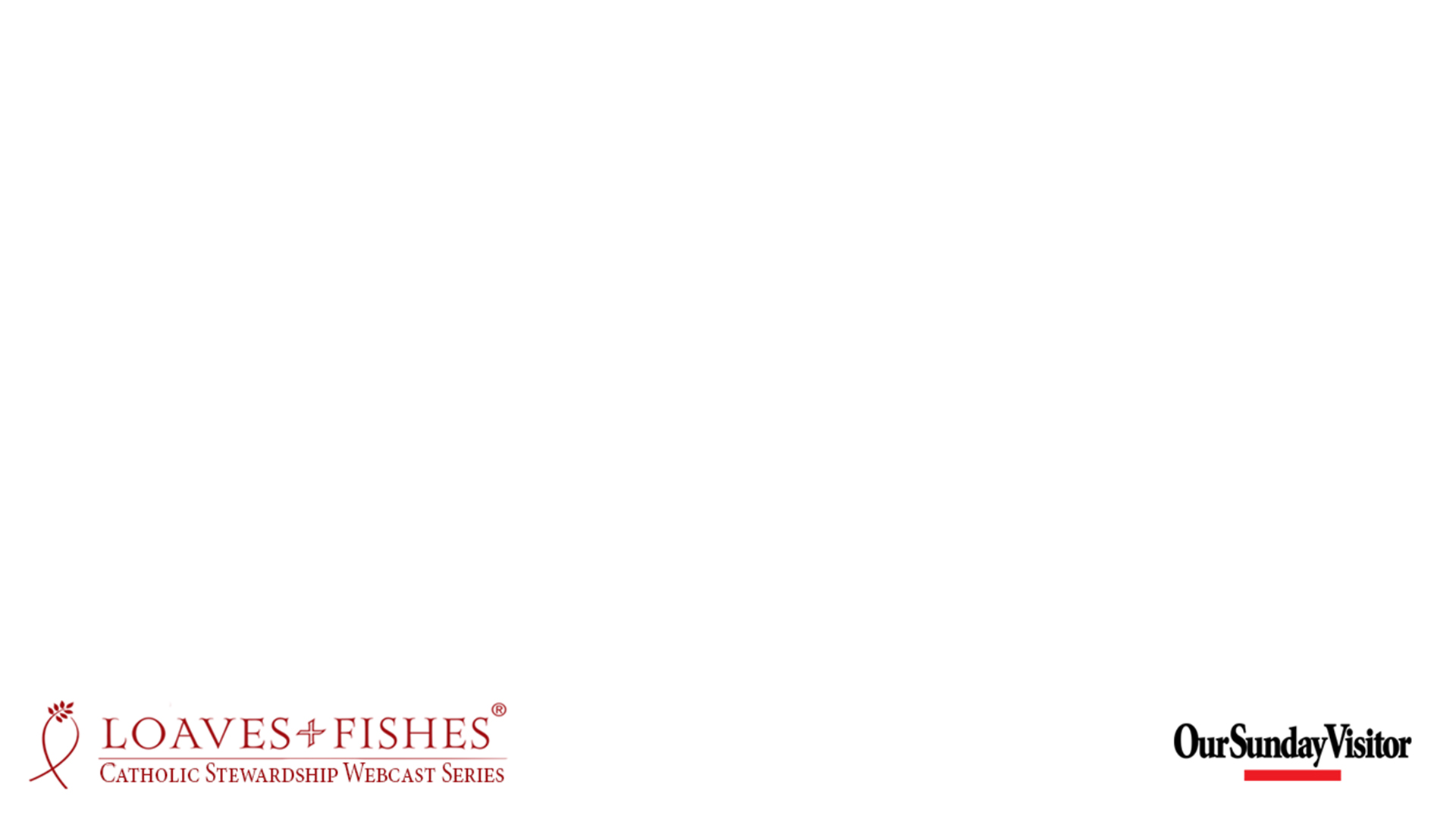 Talk More Frequently About Giving as a Matter of Faith

Many people think all priests do is talk about money when most don’t
People confuse “fund-raising” requests with parish offertory
Talk in terms of “advancing the mission of the parish” instead of “paying the bills”  (University of Notre Dame study on Catholic Giving)
Help parishioners contact offertory to parish ministry
Communicate once per month in all forms of parish communication
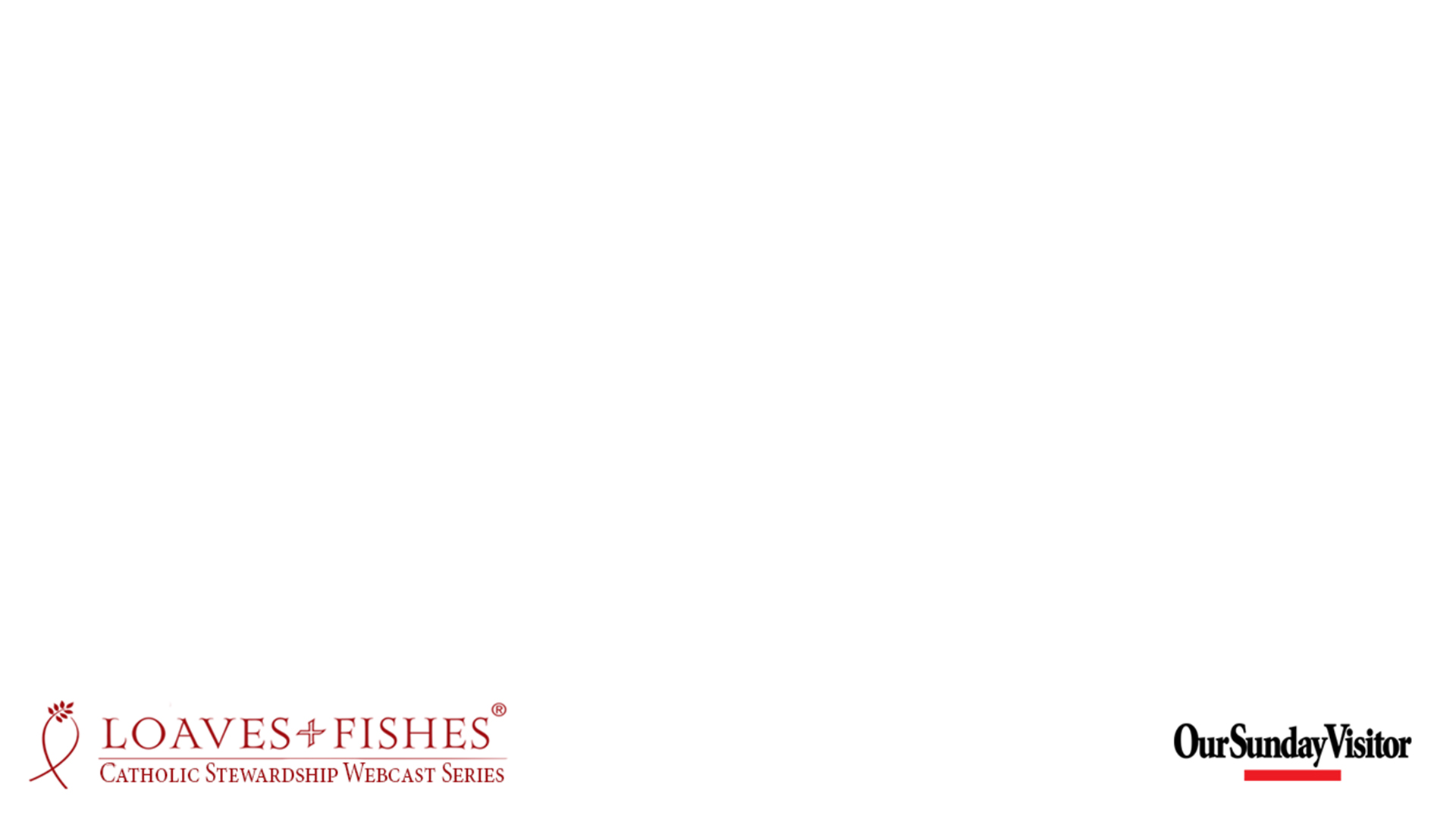 Parish “Generosity” Best Practices

Priest is first one to put offertory envelope in the offertory basket
Parish Tithing Committee
Promote personal tithing
Start Personal Finance ministry
Catholic Values Investing
Parish Grade School “Tithing Friday” mass